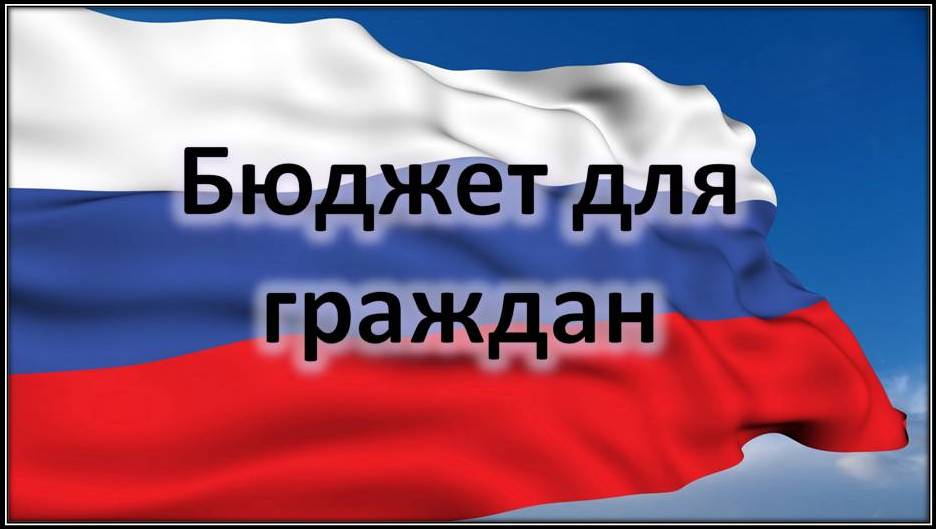 ОТЧЕТ ОБ ИСПОЛНЕНИИ БЮДЖЕТА ТАШТАГОЛЬСКОГО ГОРОДСКОГО ПОСЕЛЕНИЯ ЗА 2016 ГОД
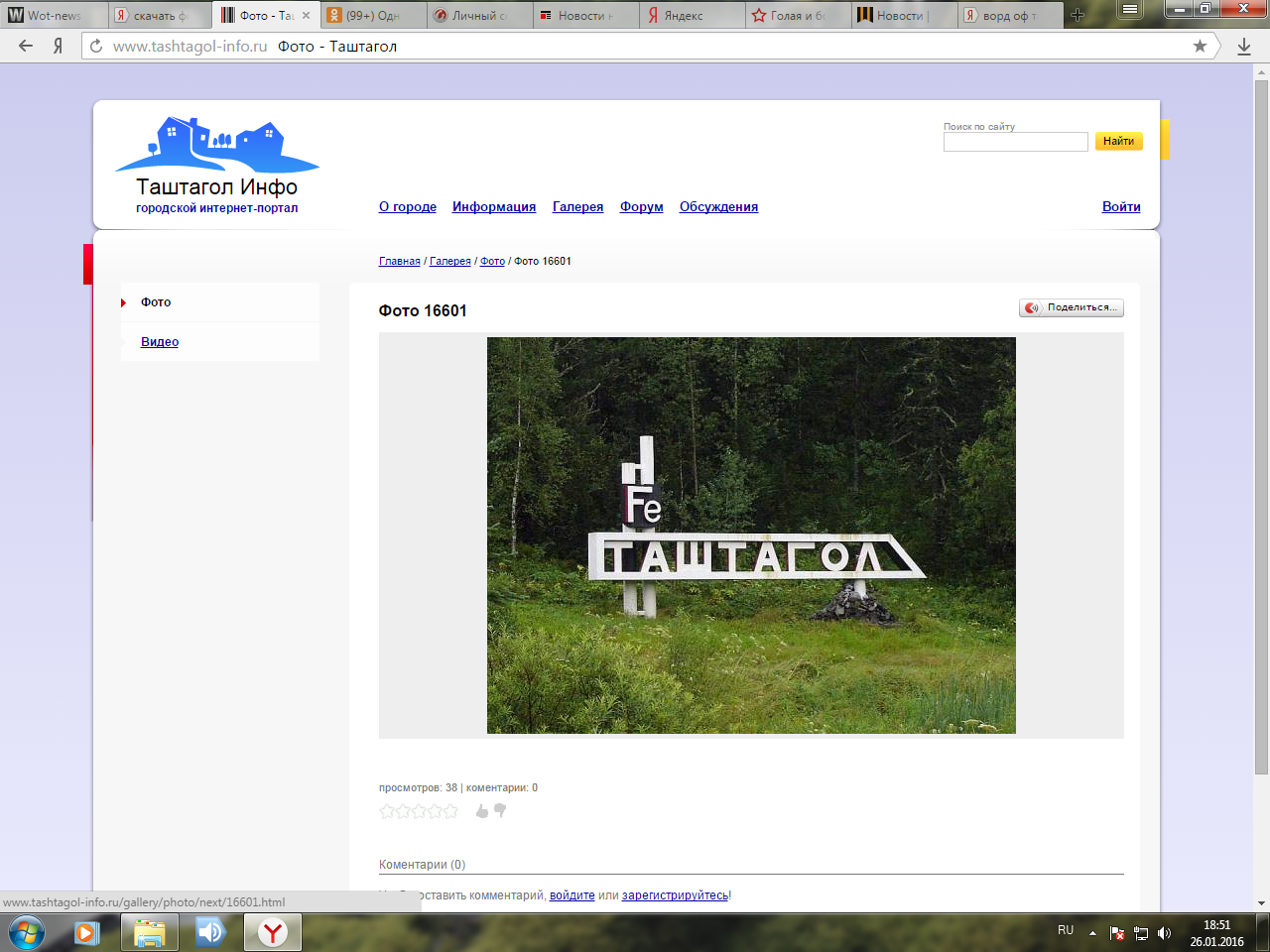 Уважаемые жители Таштагольского городского поселения!
Представляем вашему вниманию Отчет об исполнении бюджета Таштагольского городского поселения за 2016 год в рамках проекта «Бюджет для граждан». 
            «Бюджет для граждан» предназначен, прежде всего, для жителей, не обладающих специальными знаниями в сфере бюджетного законодательства. Информация, представленная в данной презентации, знакомит жителей с основными характеристиками бюджета  Таштагольского городского поселения и результатами его исполнения за 2016 год.
             Надеемся, что представление бюджета в понятной для жителей форме повысит уровень общественного участия граждан в бюджетном процессе Таштагольского городского поселения. 


Глава Таштагольского городского поселения                 А.А. Путинцев
ОСНОВНЫЕ СОЦИАЛЬНО-ЭКОНОМИЧЕСКИЕ ПОКАЗАТЕЛИ ТАШТАГОЛЬСКОГО ГОРОДСКОГО ПОСЕЛЕНИЯ ЗА 2016 ГОД
Численность населения – 23 079 чел.
Объем отгруженных товаров собственного производства, выполненных работ и услуг – 1624 млн.руб.
Среднемесячная з/плата – 34 678 руб.
Уровень безработицы – 2,4 %
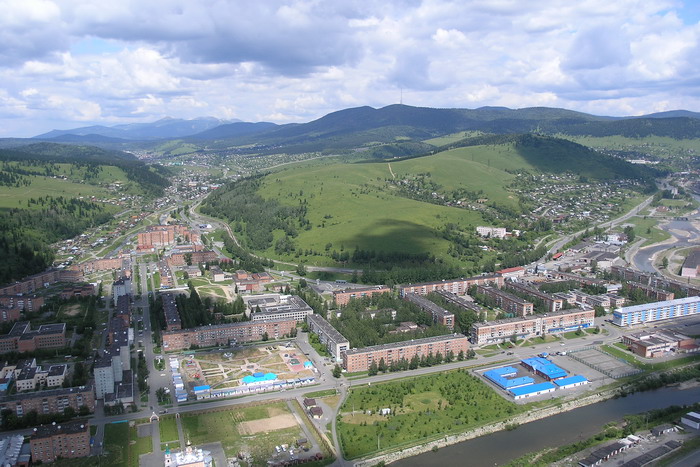 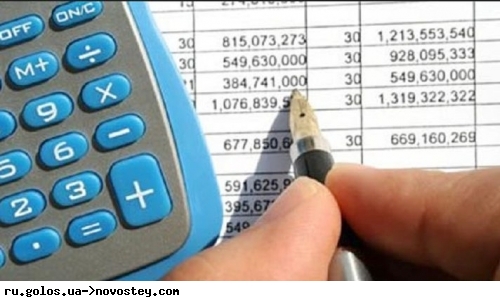 Этапы составления бюджетной отчетности
Составление бюджетной отчетности: осуществляет  финансово-экономический отдел Администрации Таштагольского городского поселения;
Внешняя проверка годового отчета об исполнении бюджета Таштагольского городского поселения: годовой отчет об исполнении бюджета до его рассмотрения в Совете народных депутатов подлежит внешней проверке, которая  включает  подготовку заключения на годовой отчет об исполнении бюджета Таштагольского городского поселения;
Утверждение отчета: отчет об исполнении бюджета утверждается Решением Совета народных депутатов Таштагольского городского поселения.
Бюджет Таштагольского городского поселения за 2016 год исполнялся в соответствии с:
Требованиями бюджетного кодекса Российской Федерации;
Законами Кемеровской области, муниципальными правовыми актами совета народных  депутатов городского  поселения;
Положением о бюджетном процессе Таштагольского городского поселения;
Показателями социально-экономического развития Таштагольского городского поселения;
Уставом Таштагольского городского поселения;
Целевыми программами  Таштагольского городского поселения
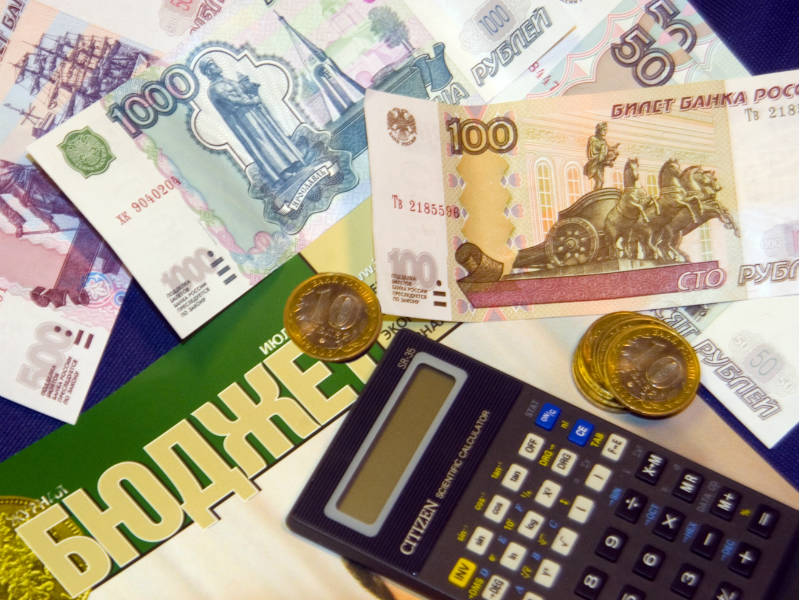 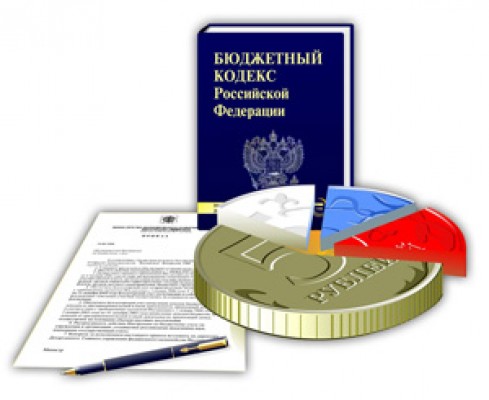 Основные характеристики исполнения бюджета Таштагольского городского поселения за 2016 год
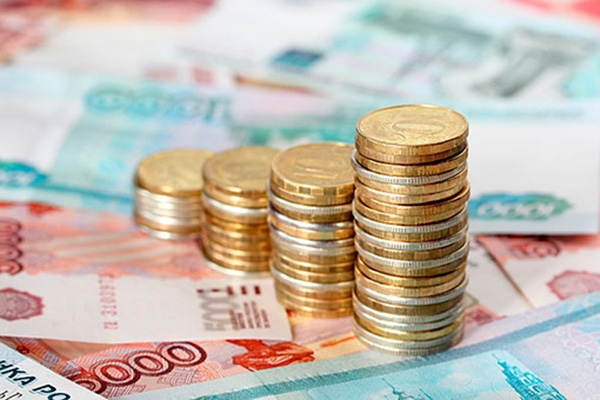 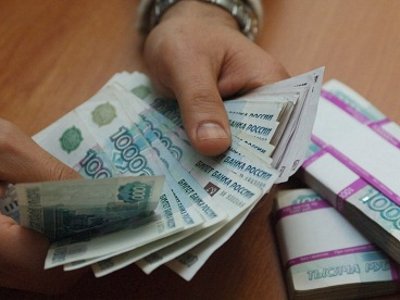 Доходы поступившие в бюджет Таштагольского городского поселения за 2016 год
Поступление налоговых доходов в бюджет Таштагольского городского поселения за 2016 год  (тыс. руб.)
Поступление неналоговых доходов в бюджет Таштагольского городского поселения за 2016 год  (тыс. руб.)
Безвозмездные поступления в бюджет Таштагольского городского поселения за 2016 год  (тыс. руб.)
Расходы Таштагольского городского поселения
по разделам бюджетной классификации 
за 2016 год (тыс. руб.)
Структура расходов  бюджета Таштагольского городского поселения на 2016 год
Информация об исполнении муниципальных целевых программ  Таштагольского городского поселения  в 2016 году
Информация об исполнении муниципальных целевых программ Таштагольского городского поселения в 2016 году (продолжение)
Доля муниципальных программ в общем объеме расходов бюджета за 2016 год
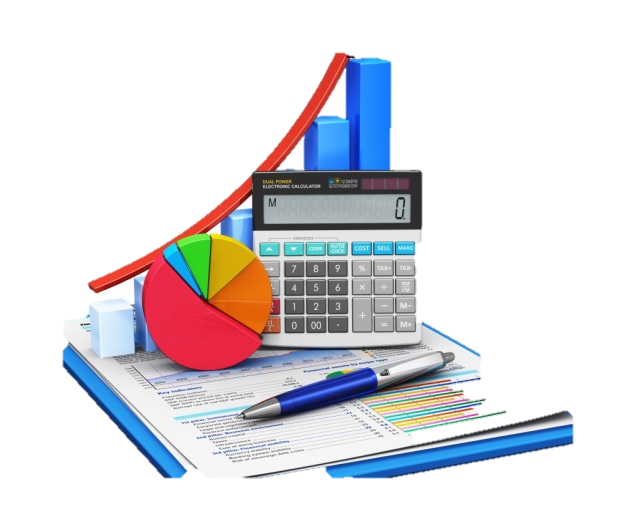 Информация подготовлена Администрацией  Таштагольского городского поселения  на основании Решения совета  народных депутатов Таштагольского городского поселения  №   от   «Об утверждении отчета об исполнении бюджета Таштагольского городского поселения  за 2016 год».  
             Мы намерены совершенствовать работу по открытости бюджета, чтобы повысить эффективность распределения средств с учетом приоритетных потребностей населения и создания условий для активного участия жителей поселения в бюджетном процессе. 
             Ждем ваших пожеланий и предложений. Уверены, что Ваши предложения заслуживают самого пристального внимания. 

     Финансово экономический отдел Таштагольского городского поселения
Контактная информация и обратная связь
Брошюра подготовлена Администрацией Таштагольского городского поселения
Адрес: 652990, Кемеровская обл., г. Таштагол, ул. Ленина, 60
Электронная почта : tash-adm@mail.ru
Телефон приемной: (838473) 3-33-43
Факс: (838473) 2-36-13
Режим работы:
Понедельник - пятница с 8:30 до 17:30.
Перерыв с 12:30 до 13:30
Выходные дни: суббота, воскресенье